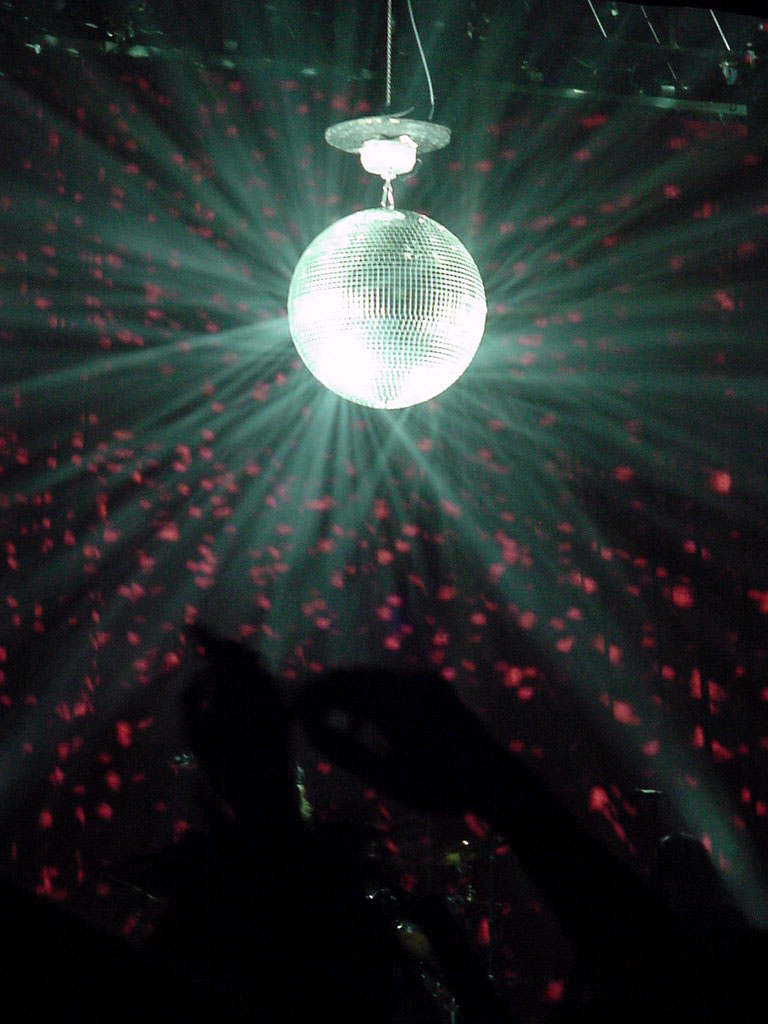 Bee Gees
Funky Phonics
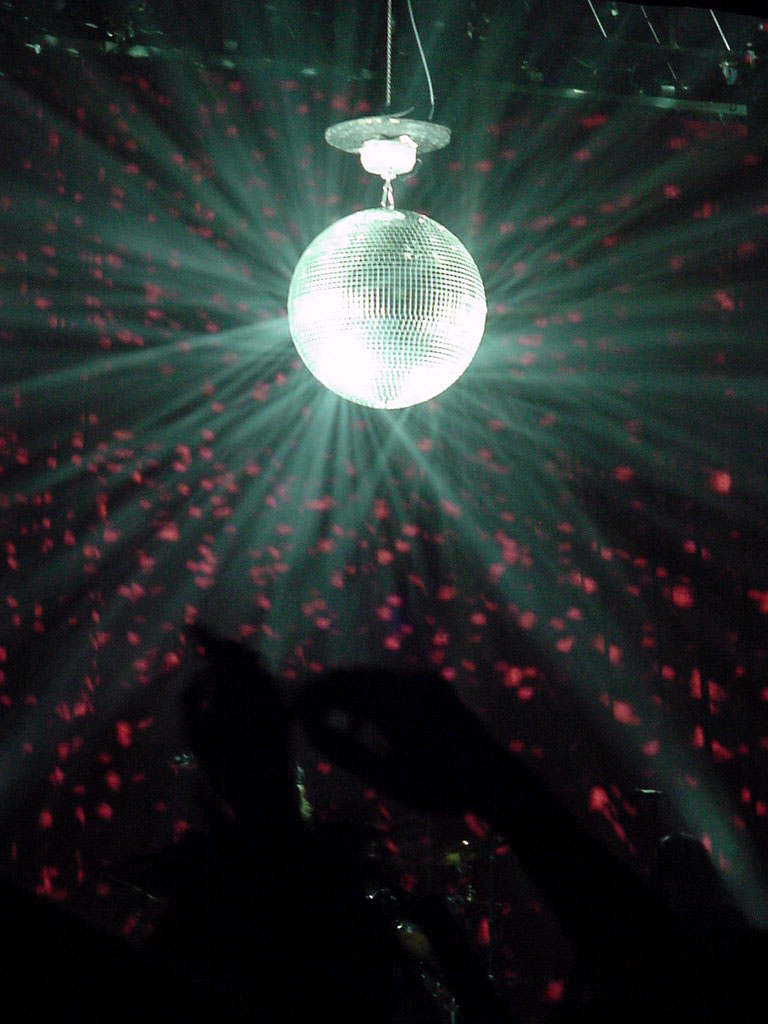 ue
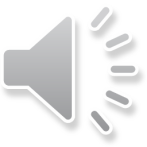 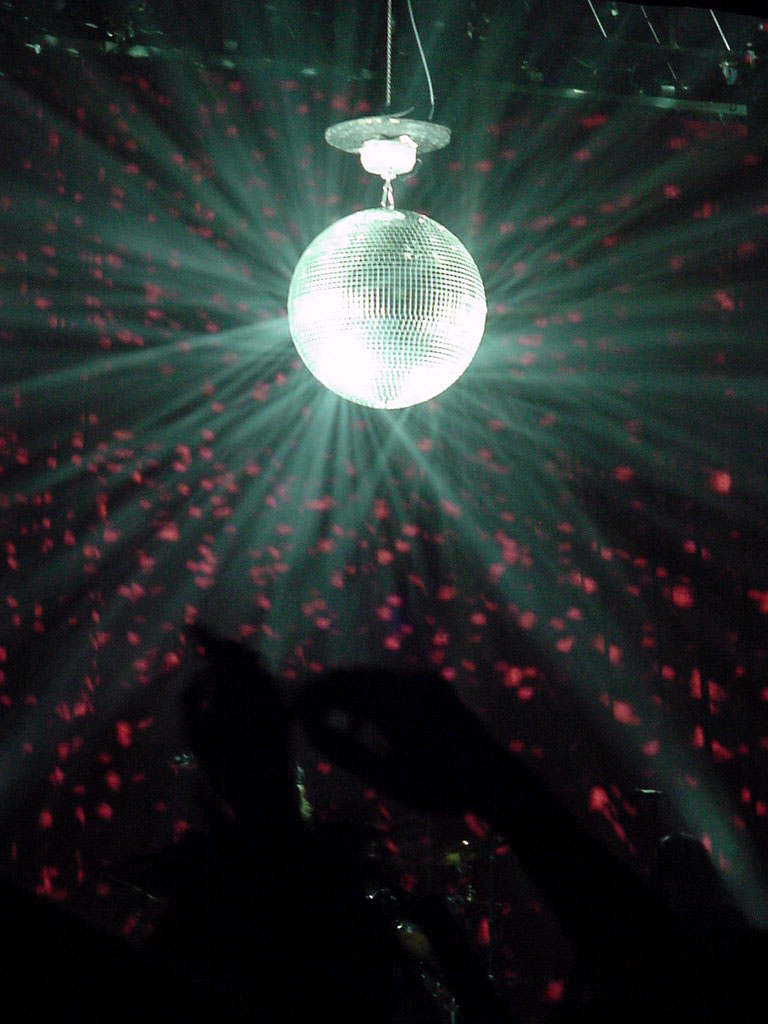 aw
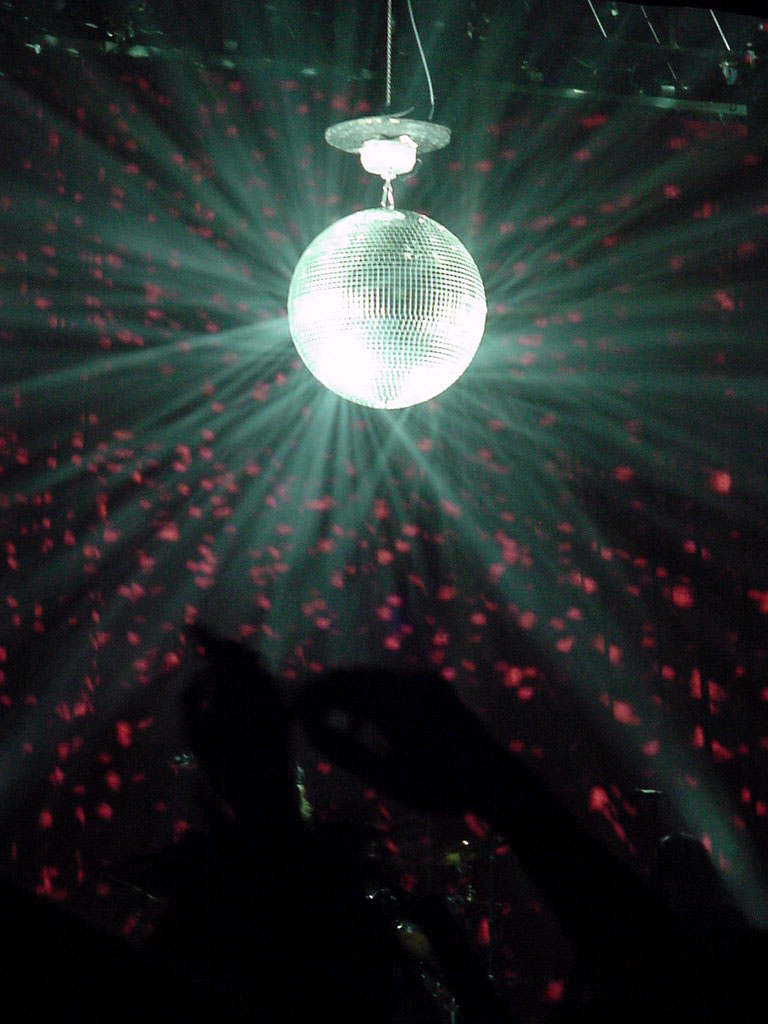 oi
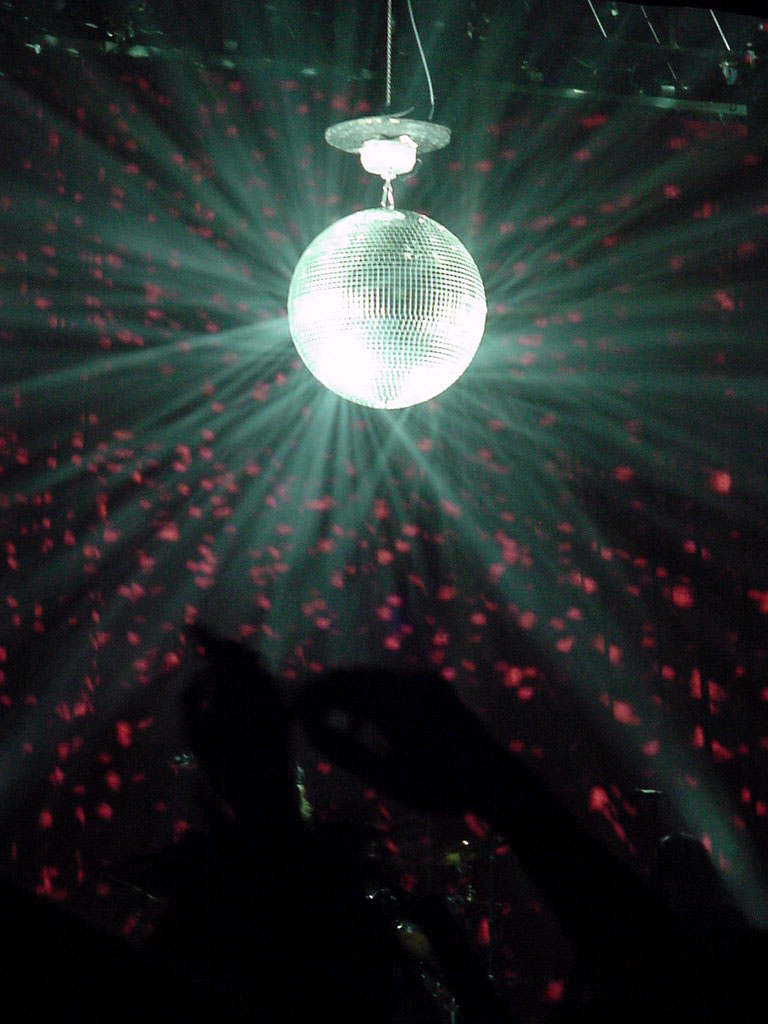 au
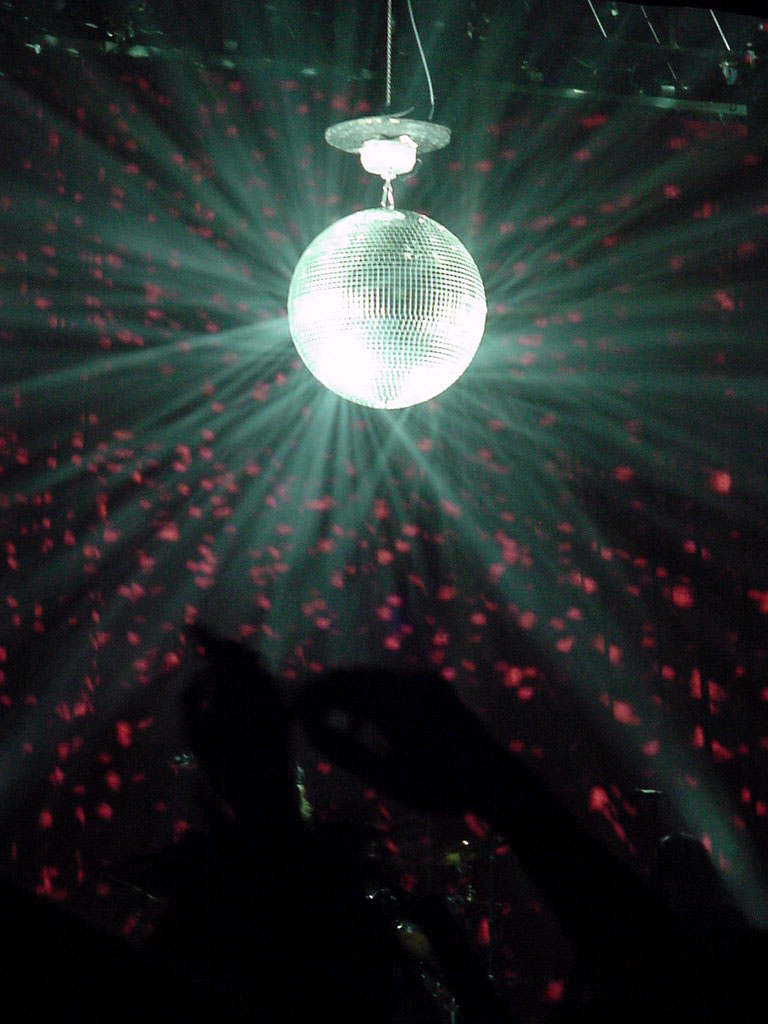 ew
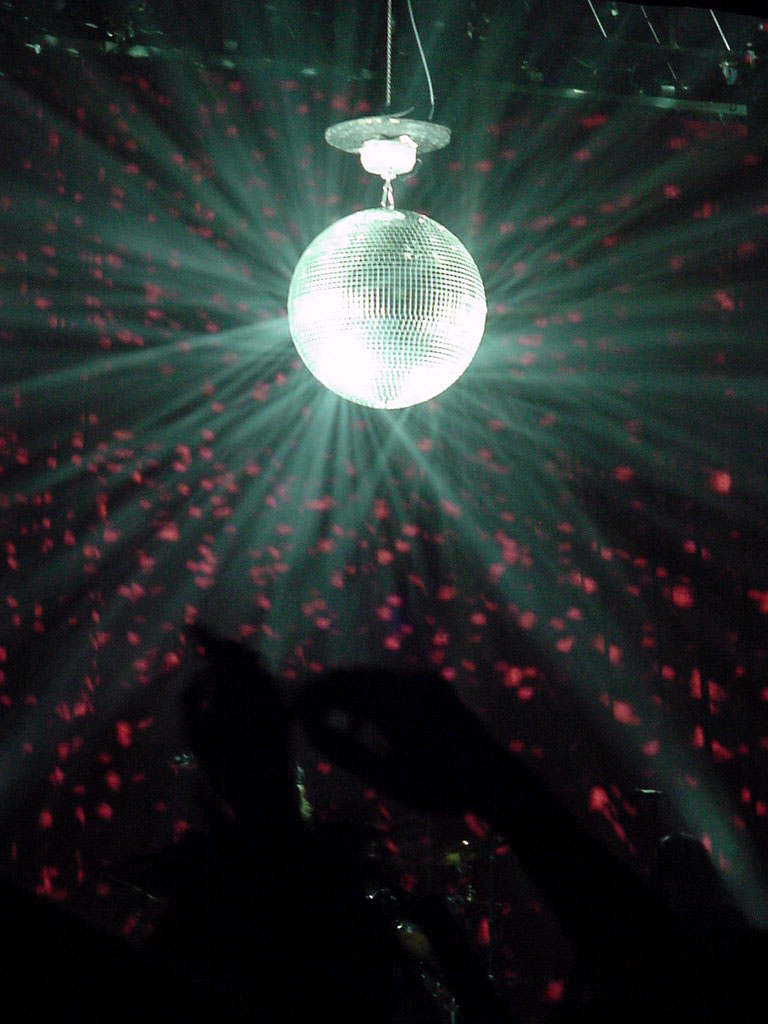 ow
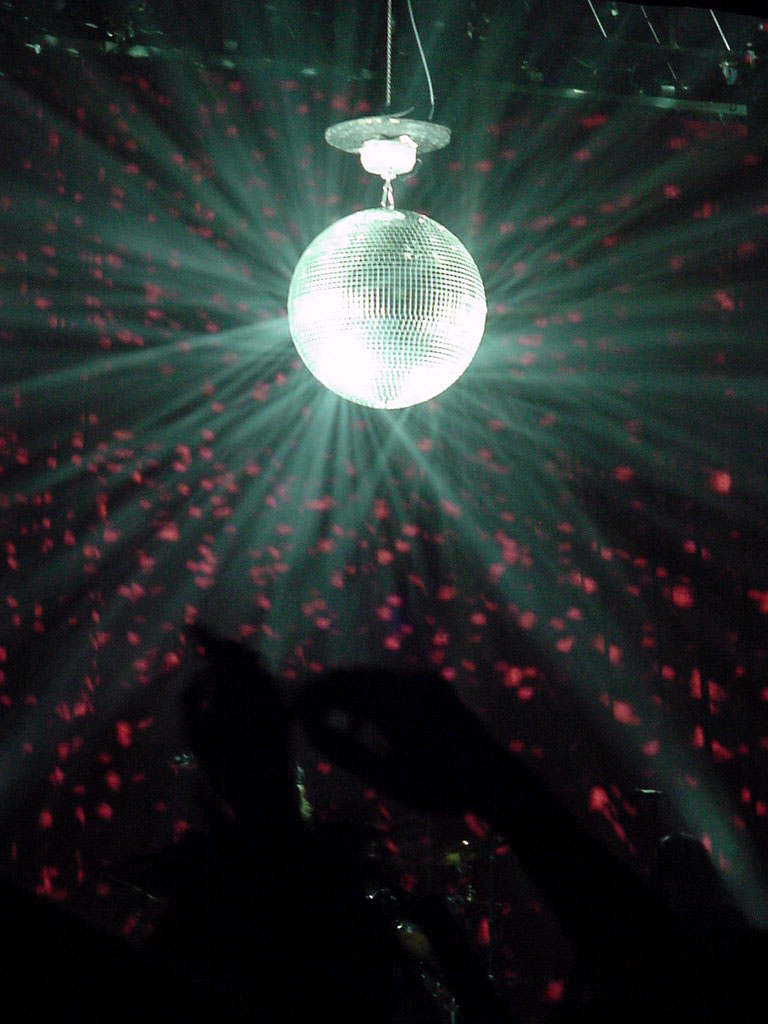 ou
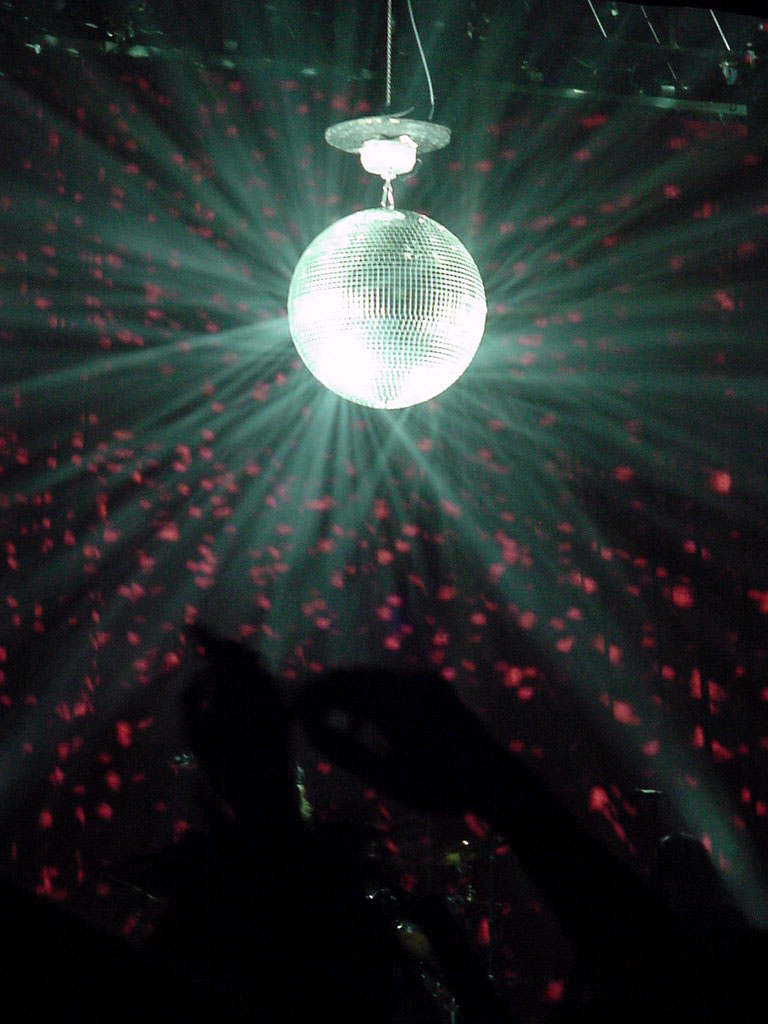 igh
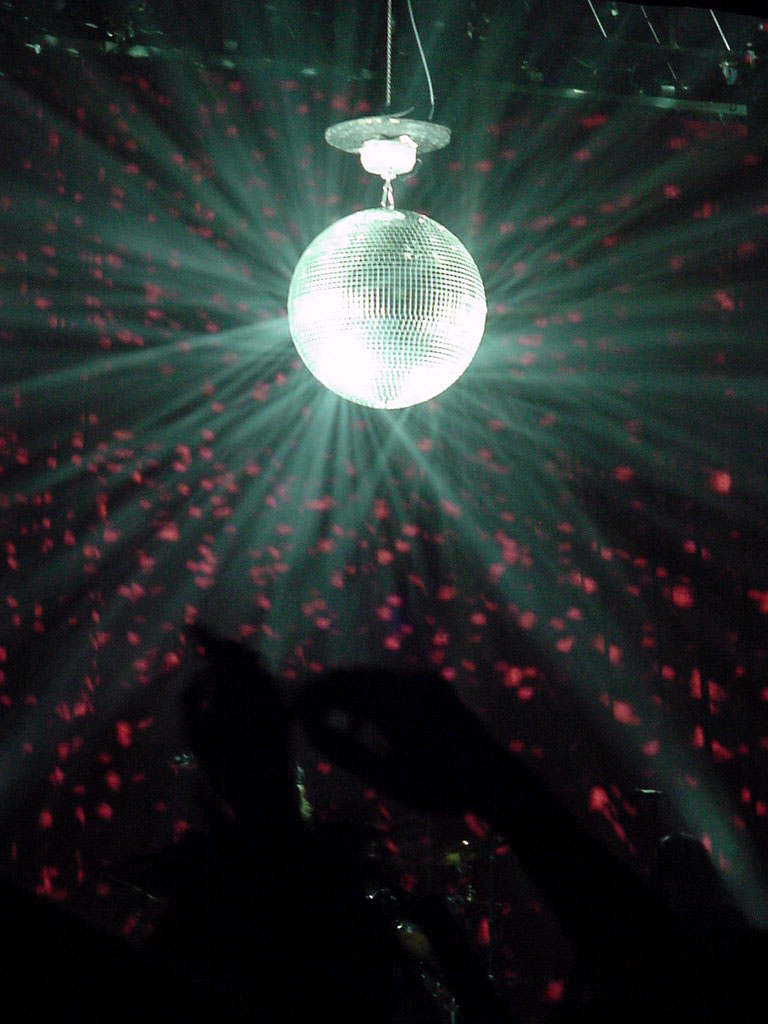 i-e
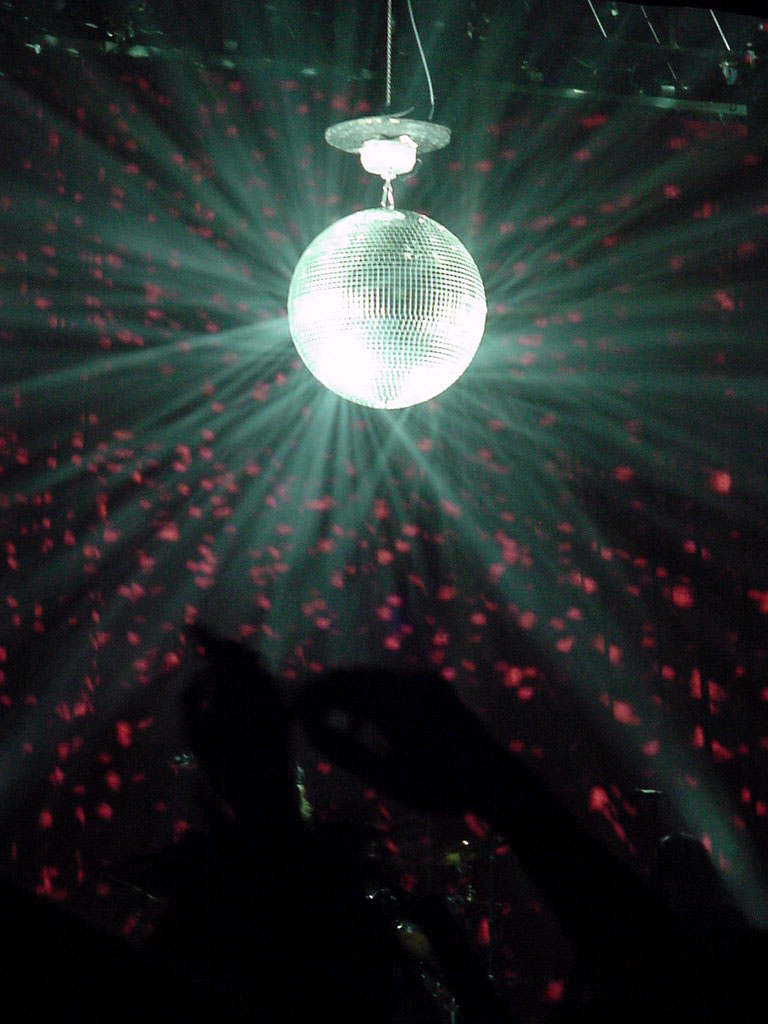 o-e
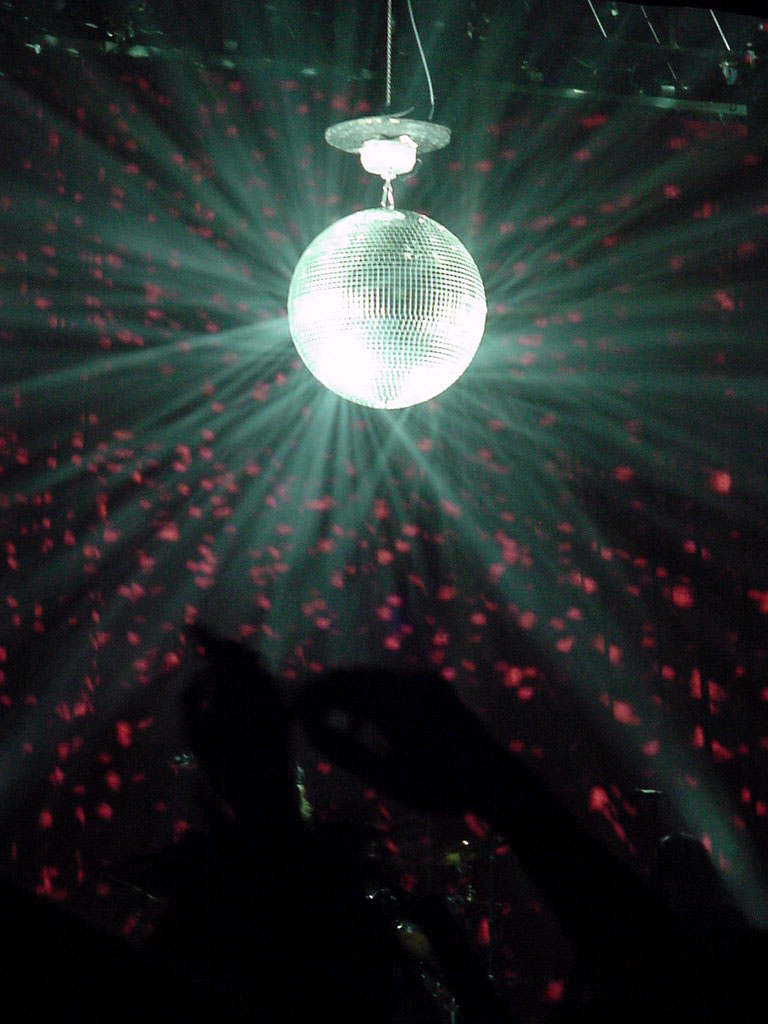 e-e
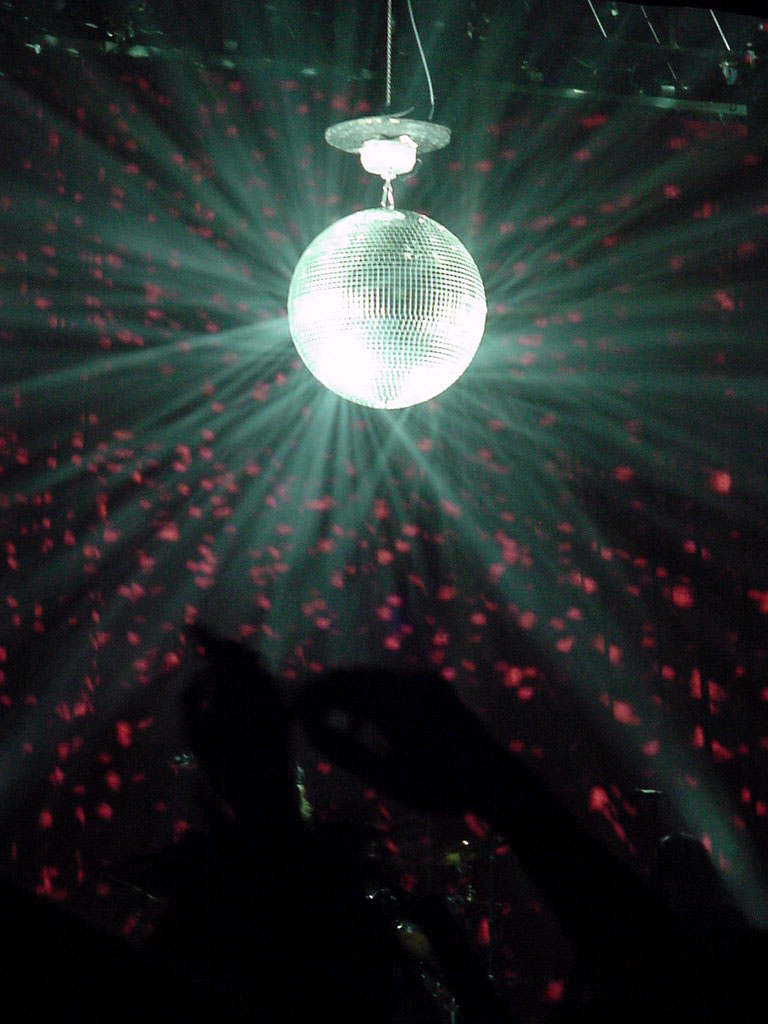 a-e
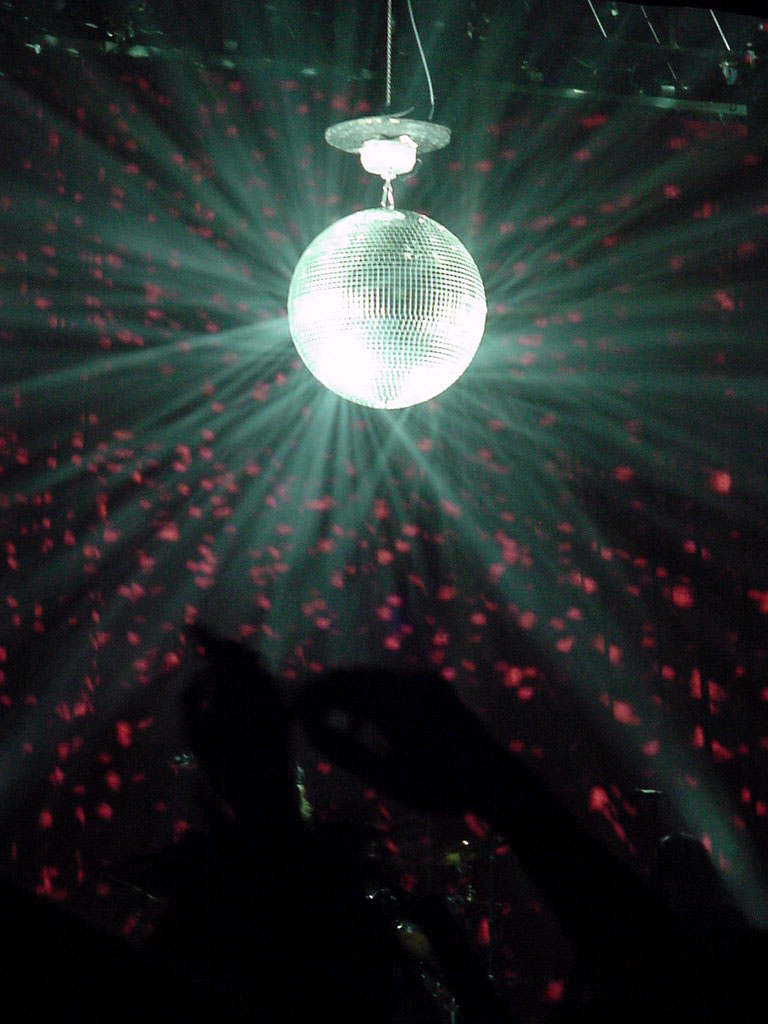 u-e
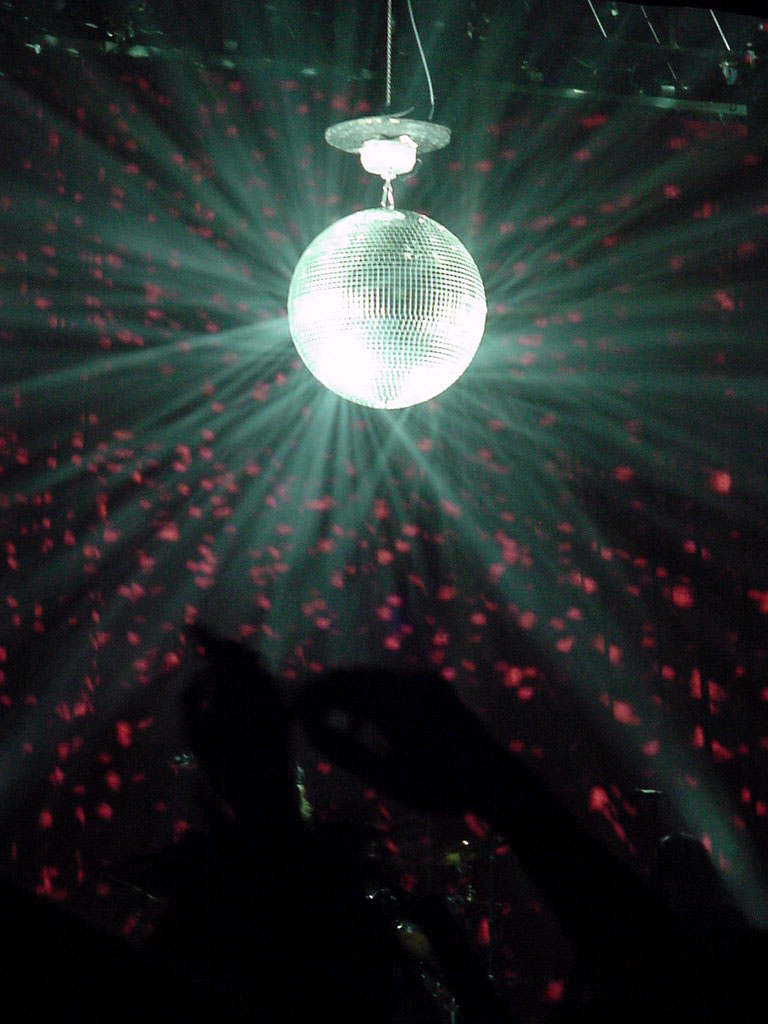 ea
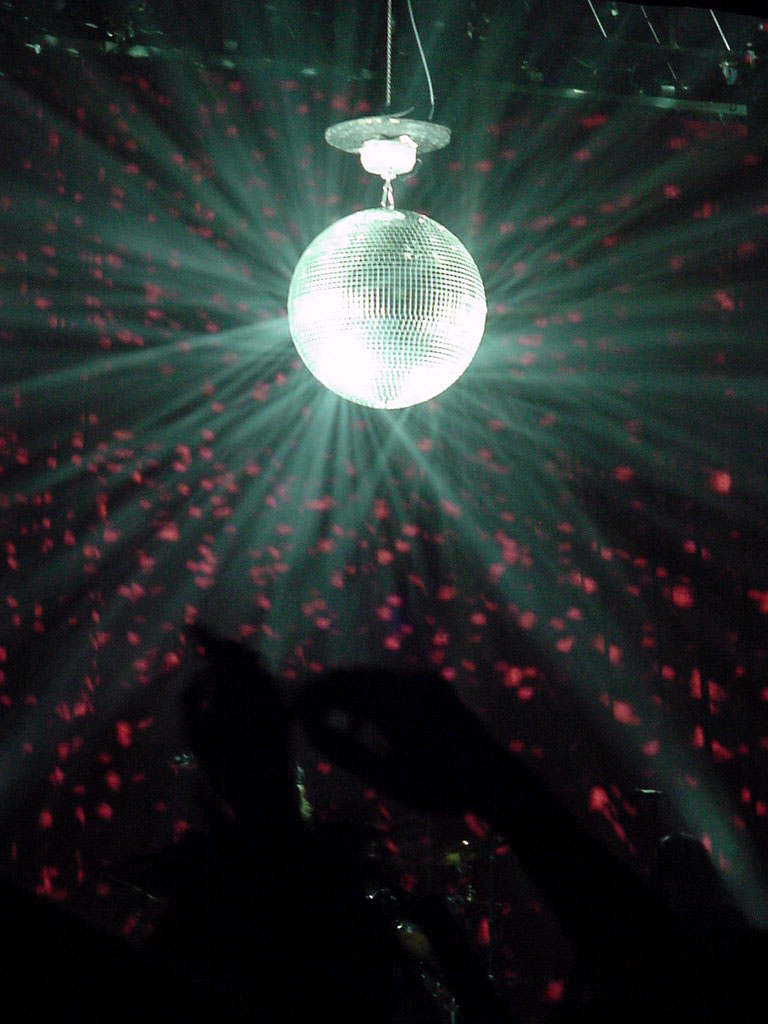 tch
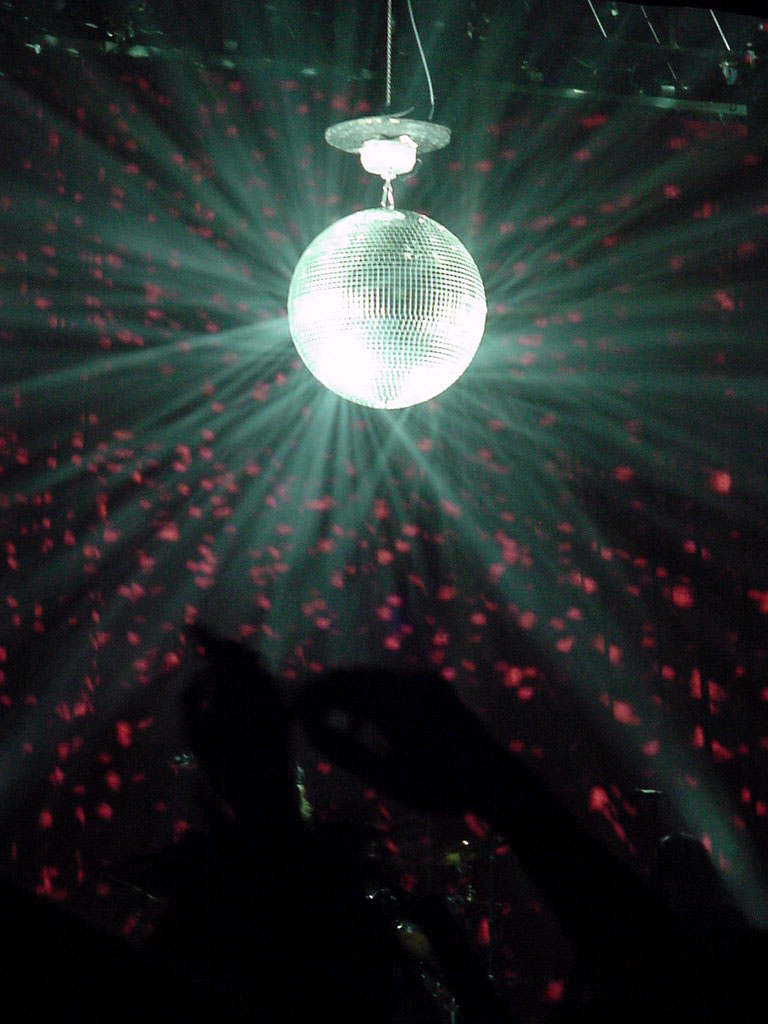 which
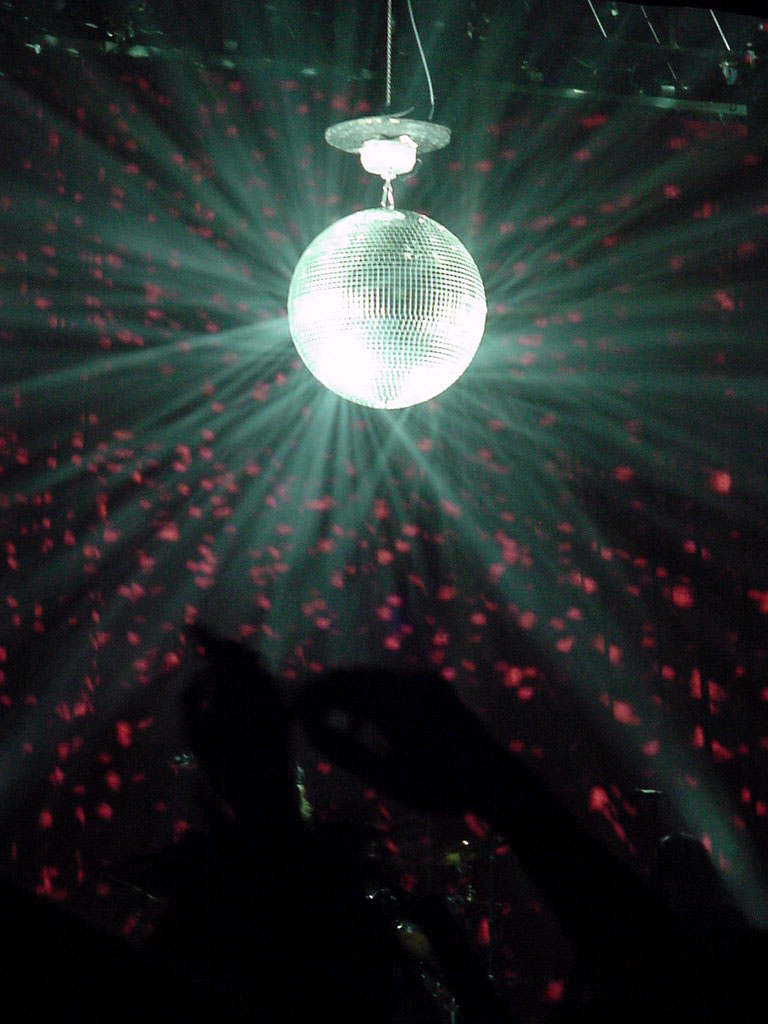 what
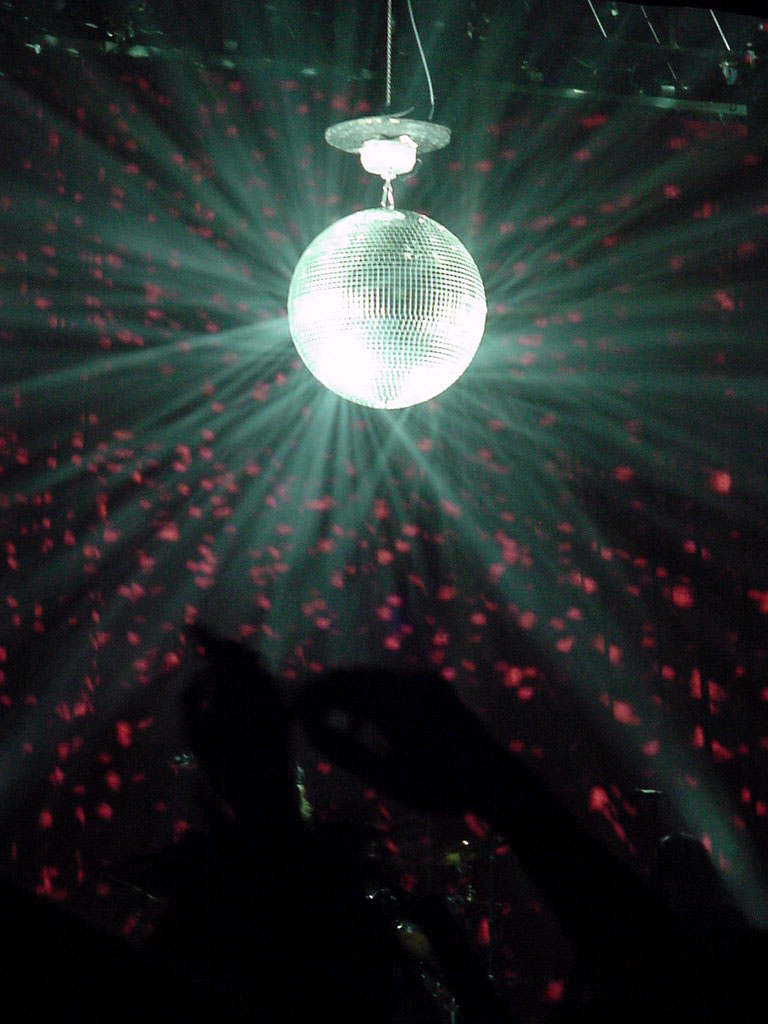 bring
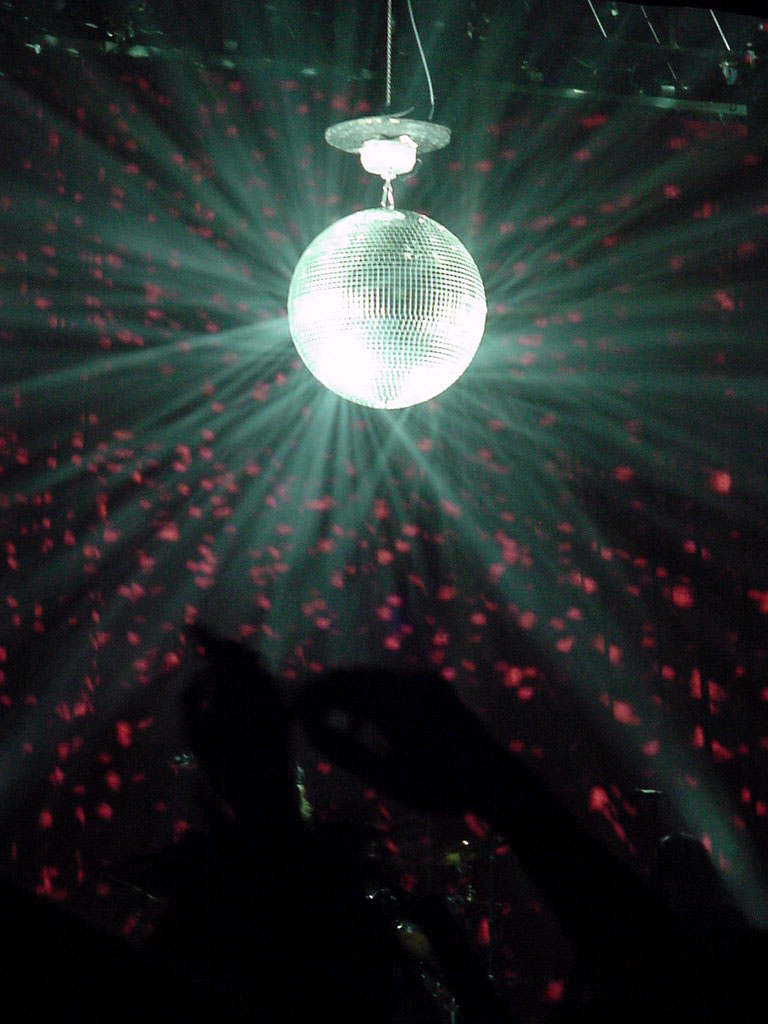 long
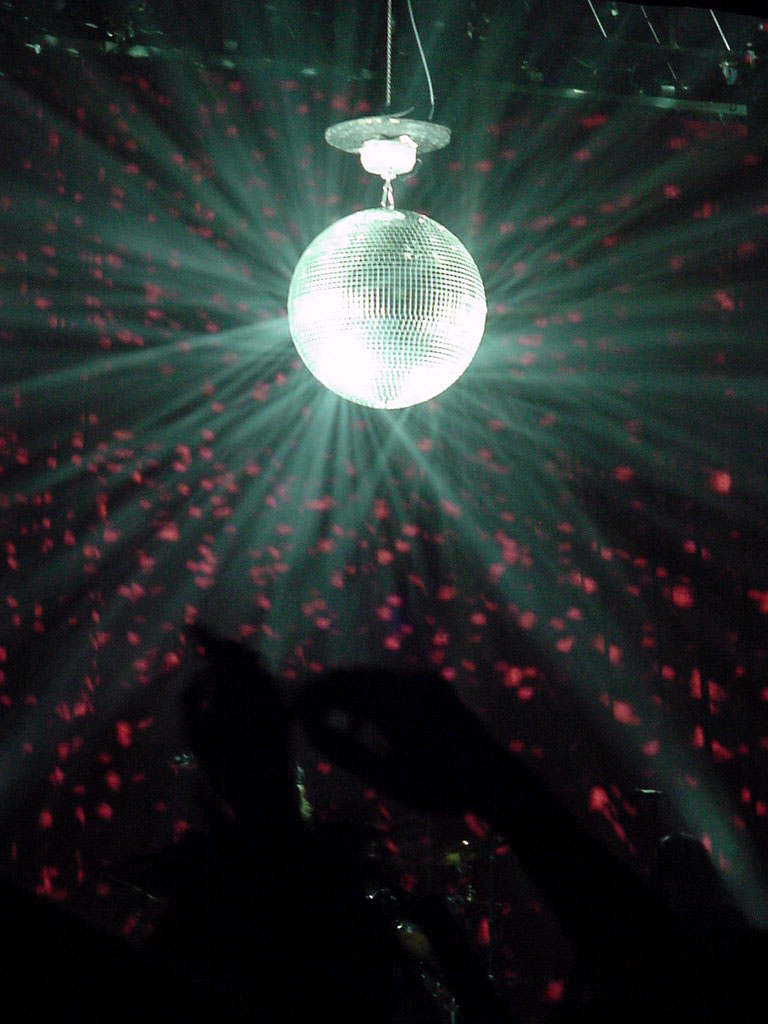 three
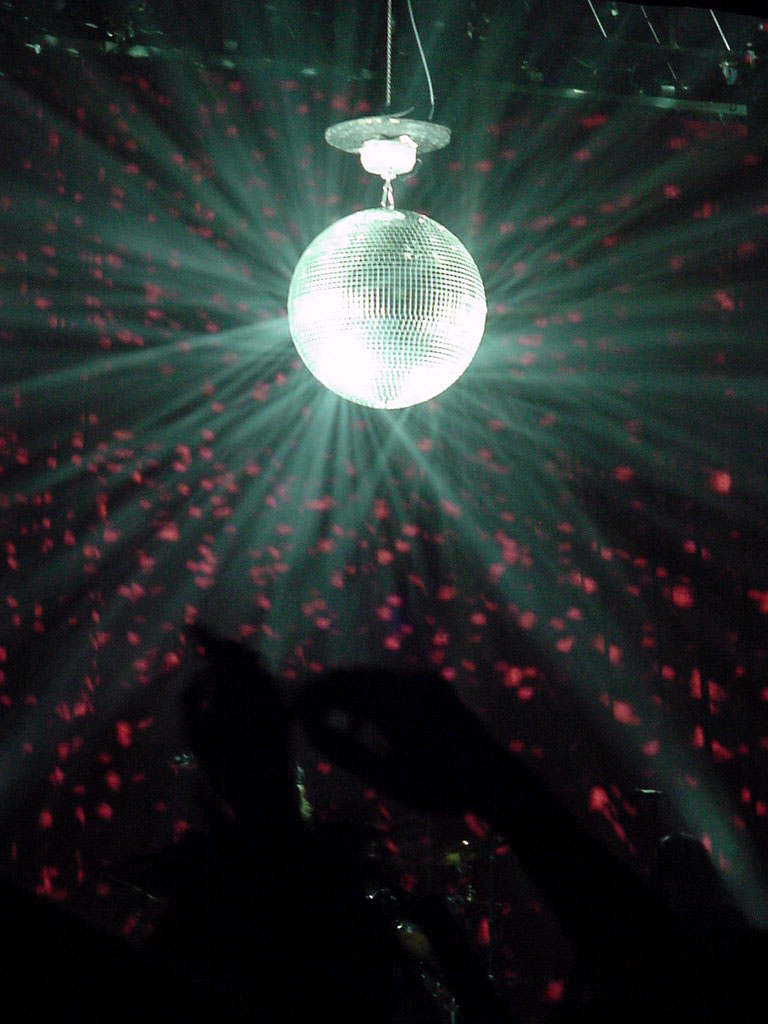 again
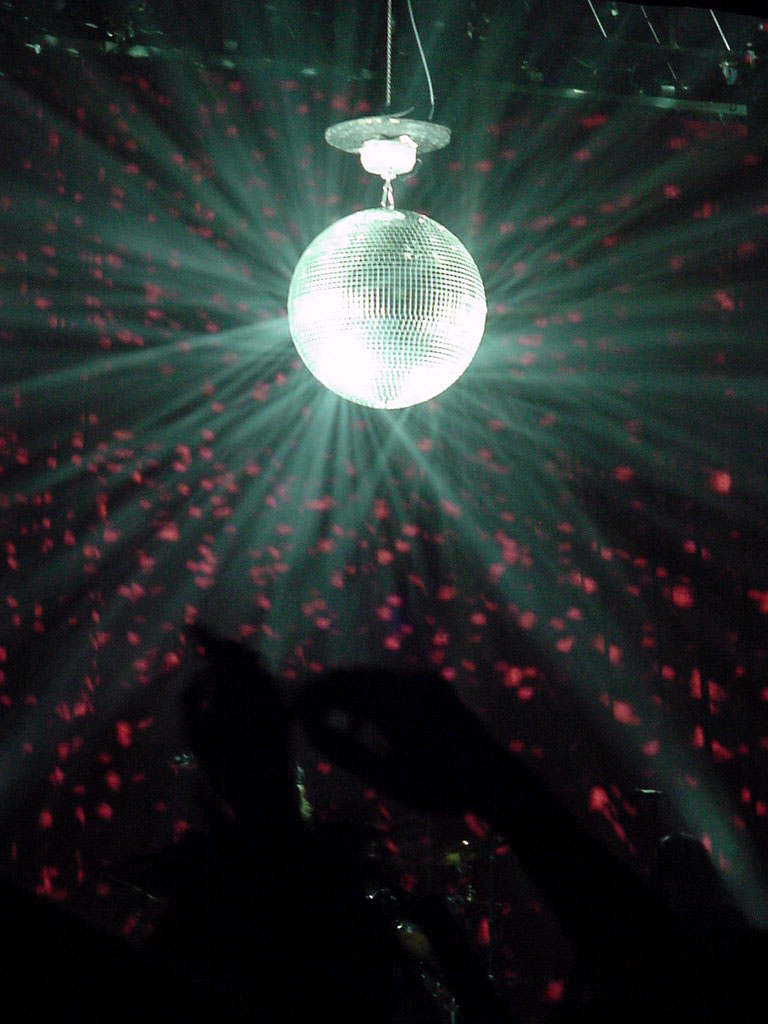 these
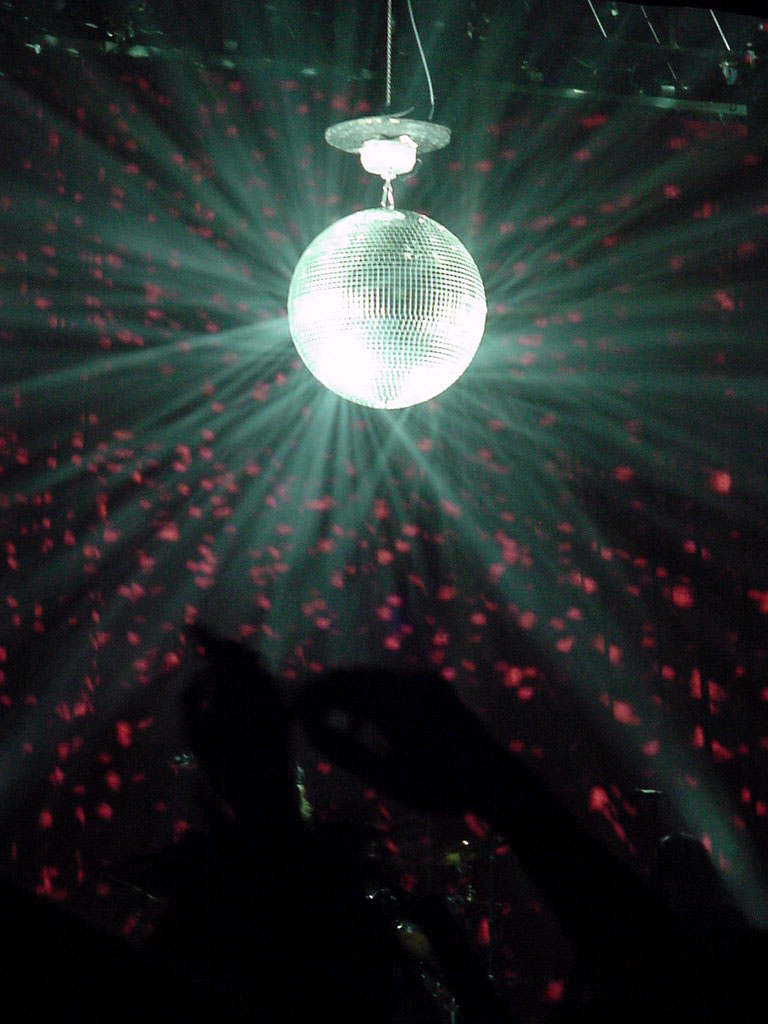 people
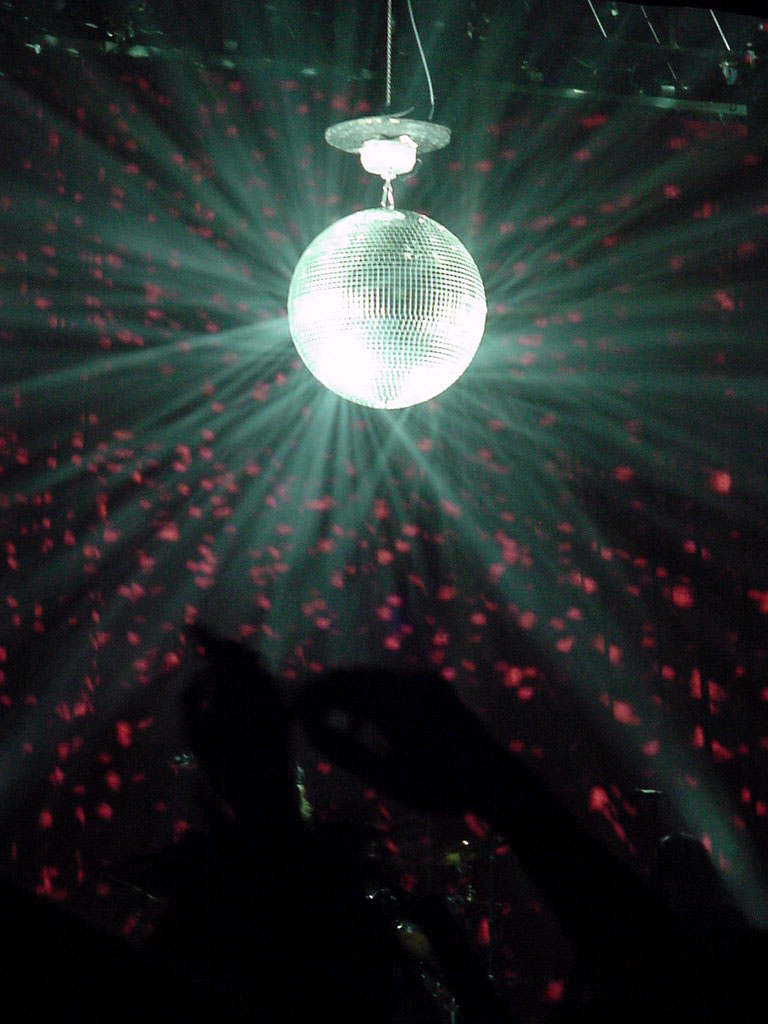 always
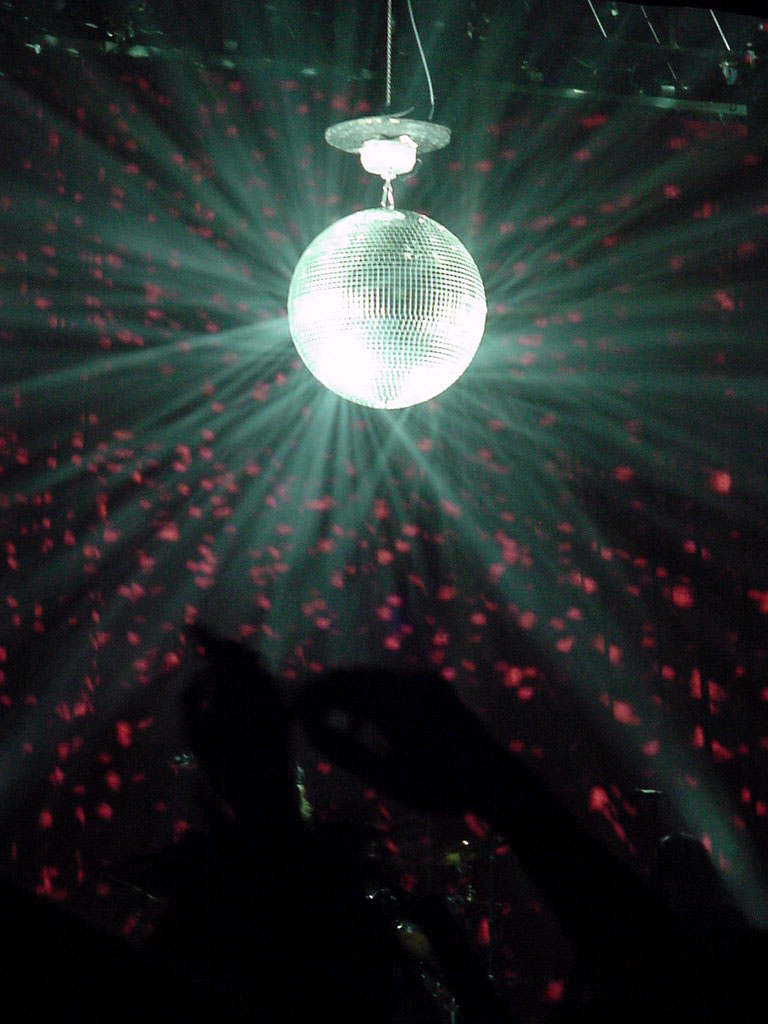 school
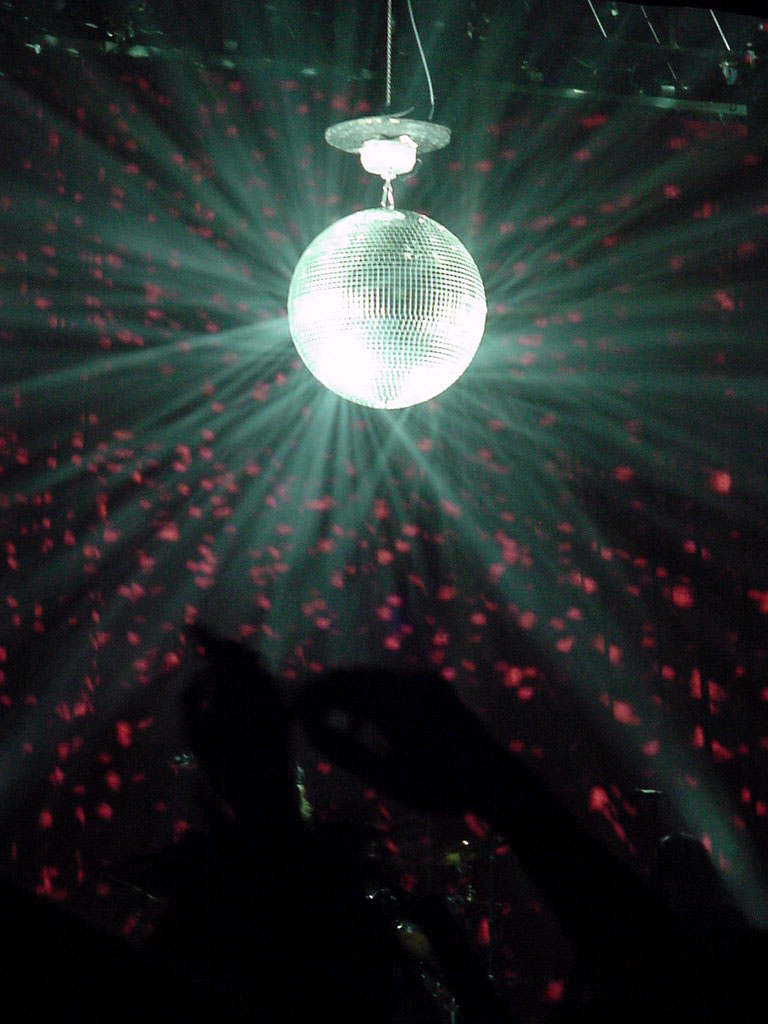 some
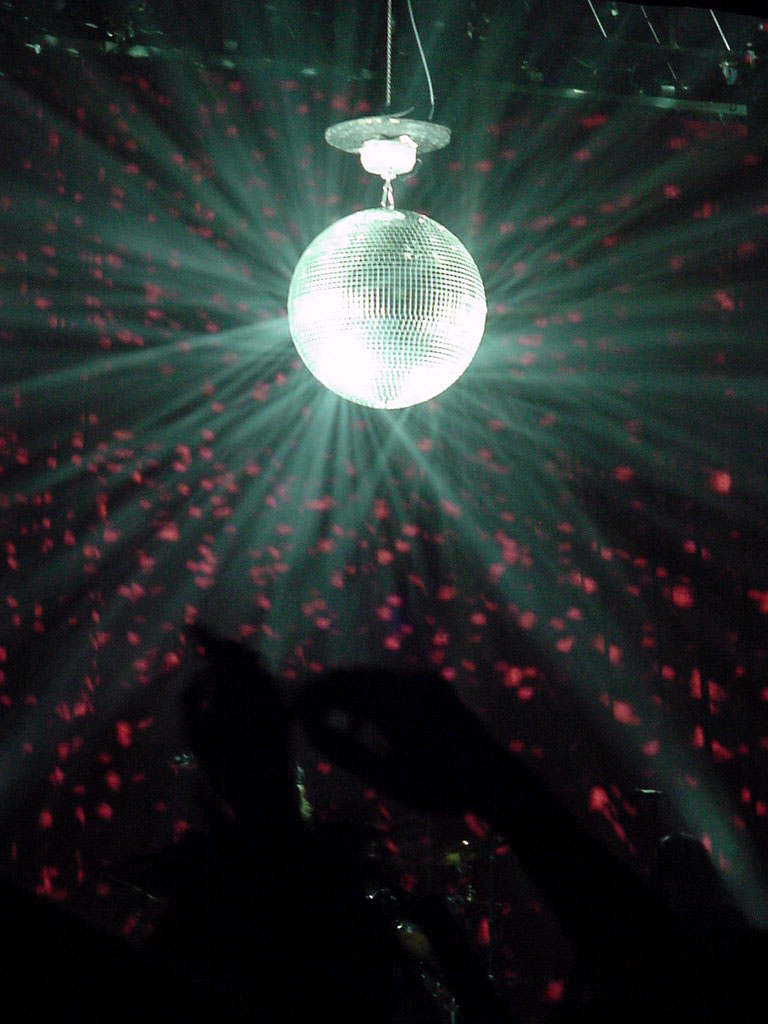 never
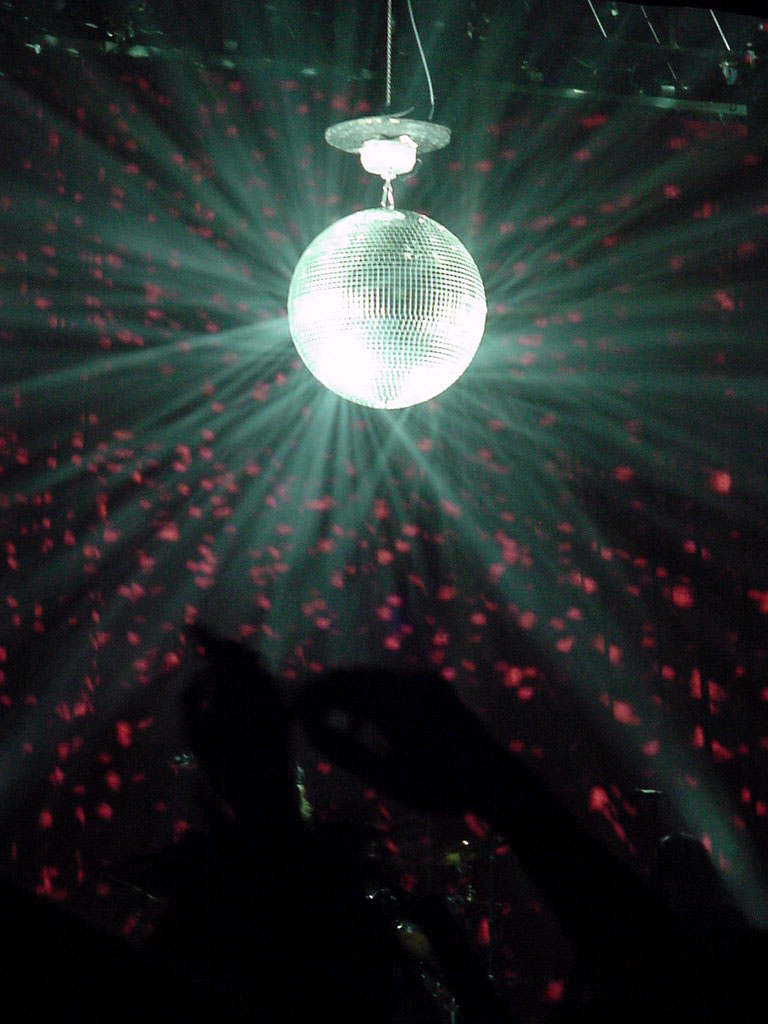 know
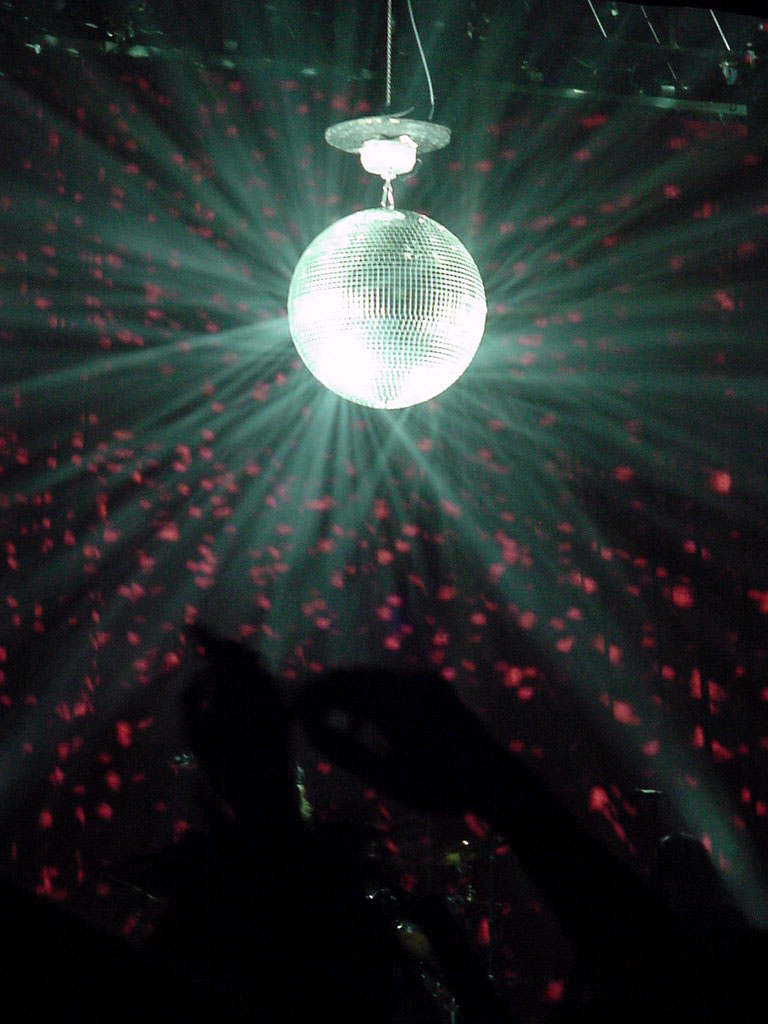 yellow
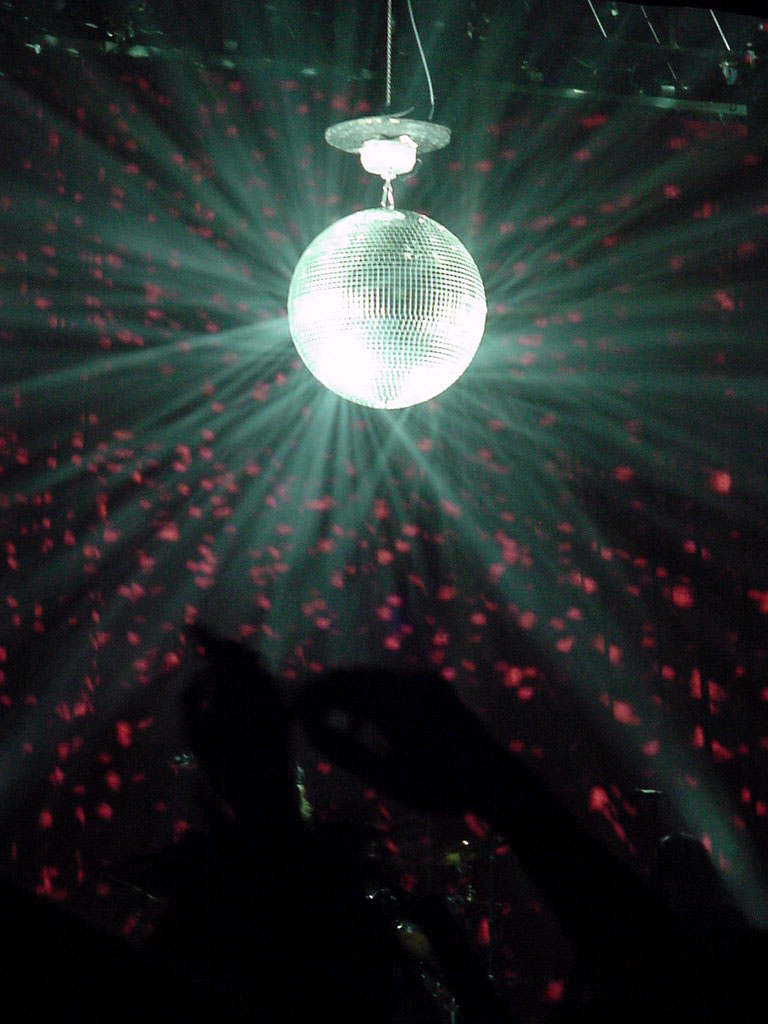 father
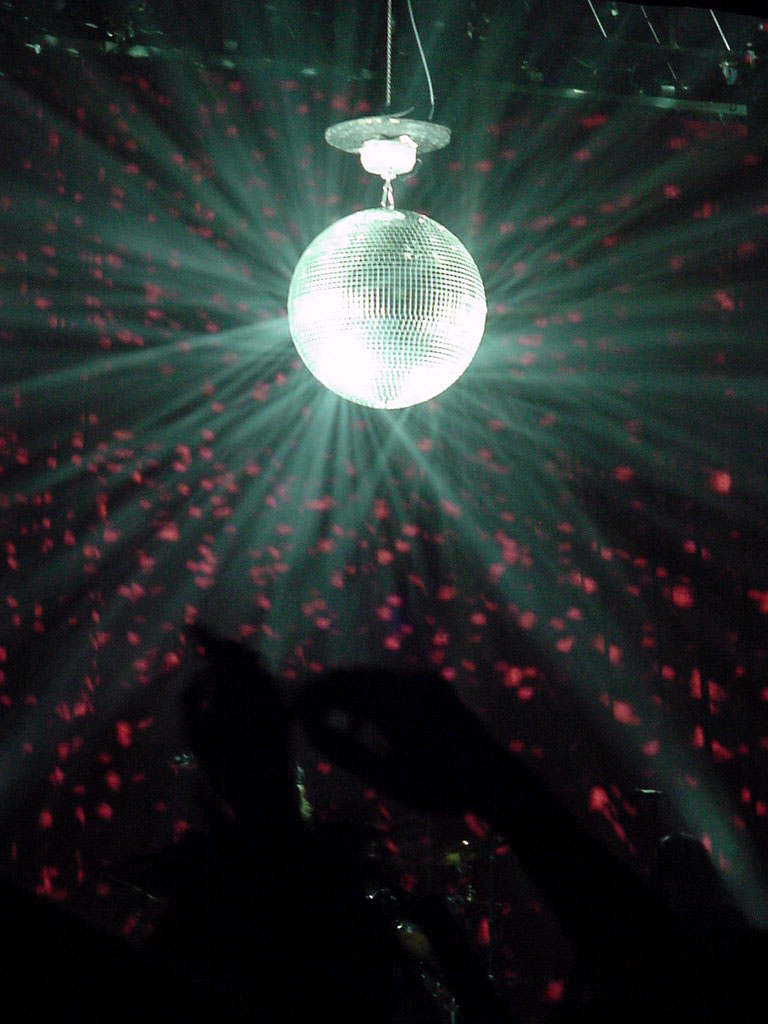 mother
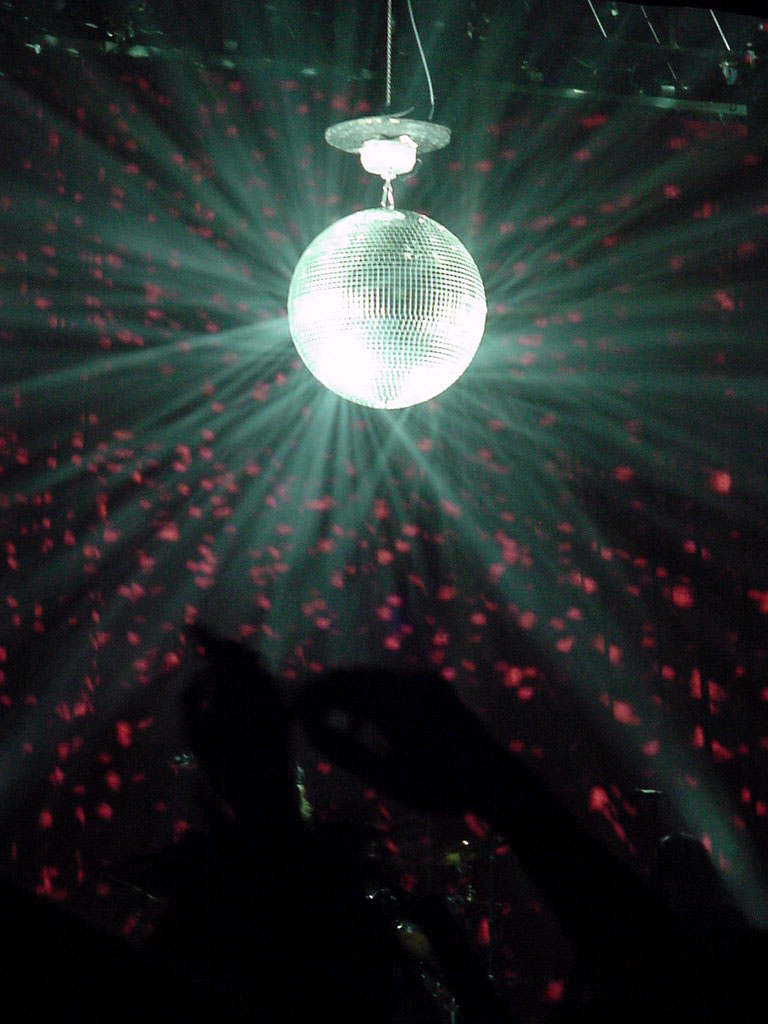 watch
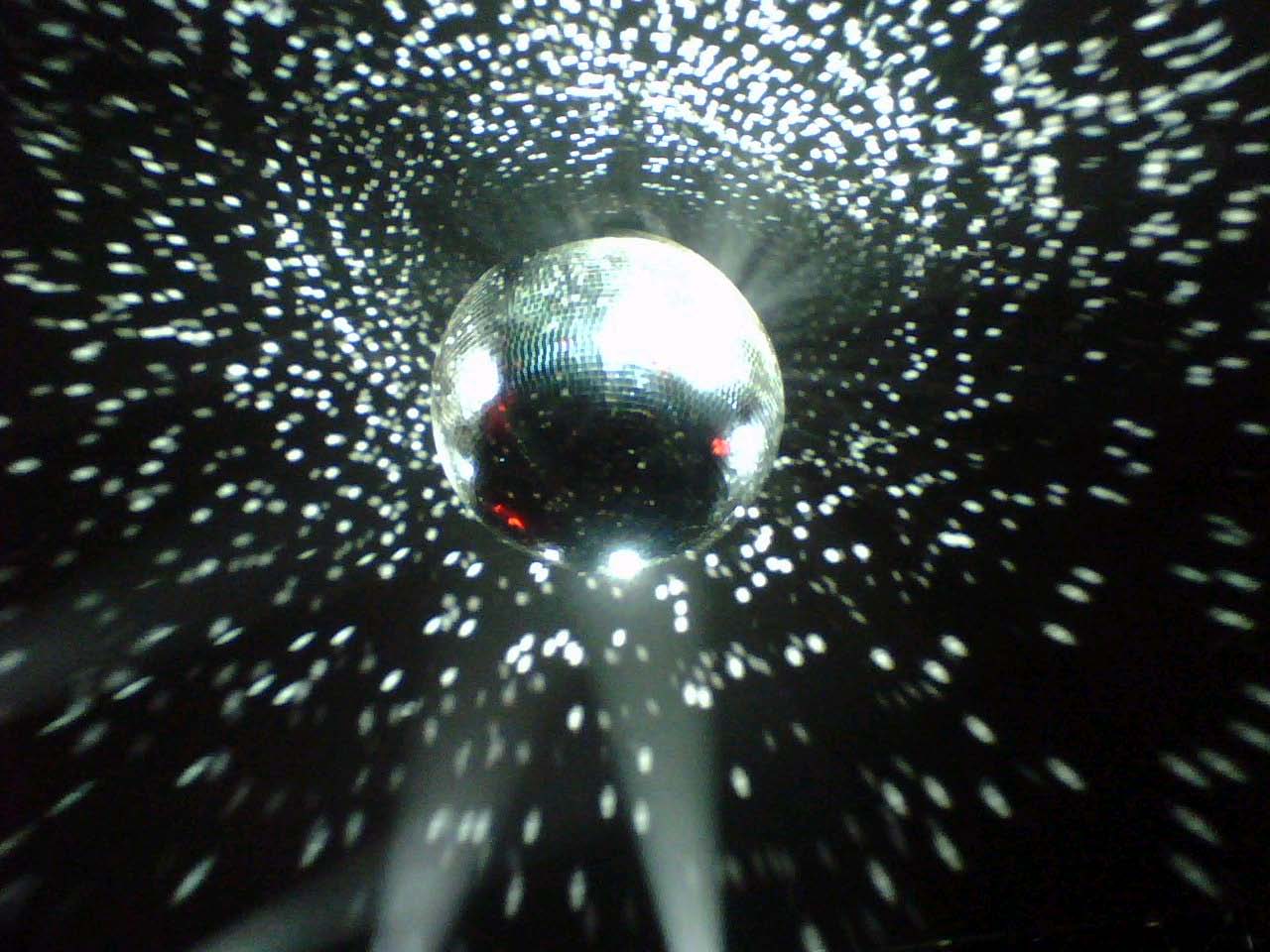